Vulnerability Analysis of Web-Based Applications
Part 1

Authors: Marco Cova, et al.
Presented by: Brett Parker and Tyler Maclean
Outline
Intro, Background, Trends
Technologies
Attacks
Vulnerability Analysis
Why web applications?
Growth of web-based applications over the years
Businesses rely on web-apps to provide service access
Web-apps are used in security-critical environments
Medical
Financial
Military
Why vulnerable?
Web apps are composition of various infrastructure components
Server-side
Client-side
Infrastructure developed by experienced programmers with solid security skills
Applications developed by inexperienced programmers who have little mind for security
Vulnerabilities create entry points for entire networks
Vulnerability analysis
web vulnerability analysis – allows one to identify security problems in web-based applications at early stages of development and deployment
Methodologies
Detection model (positive vs. negative)
Analysis technique (static vs. dynamic)
Why attack web apps?
Widely accessible
Interface with backend components
Web technology inexpensive
Novices develop without security in mind
Model of web vulnerabilities
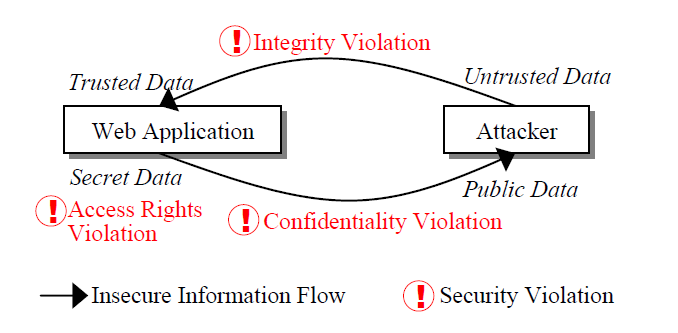 Trends
Symantec catalogued 1,100 new vulnerabilities in web-based applications in 2005 which represented over half the total new vulnerabilities 
59% increase from previous semester
109% increase from previous year
Symantec chart
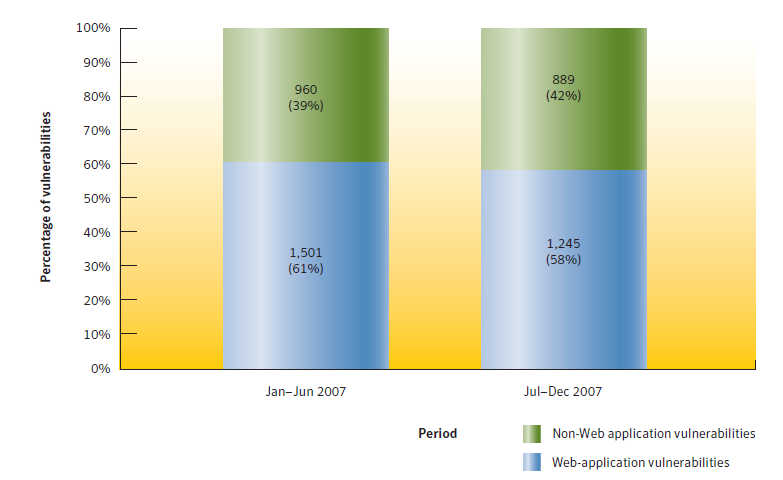 Sources of security problems
Architectural choices
SQL injection
Trust relations
Cross site scripting (XSS)
Web protocol implementations
Response splitting
Features provided by languages
PHP eval()
How to prevent vulnerabilities?
Use a higher-level language
Use testing tools
Code reviews and audits
Web application firewalls
Outline
Intro, Background, Trends
Technologies
Attacks
Vulnerability Analysis
CGI Overview
“Common Gateway Interface”
Mechanism that a server can use to interact with external applications
Can be written in almost any language and run on almost any server
CGI Lifecycle
Server receives request for CGI program
Server creates new process to run specified application
Server passes to the application the data from the user’s request
Program runs, generates output, and passes output back to server
Server passes output back to client
CGI process quits
CGI Example in Perl
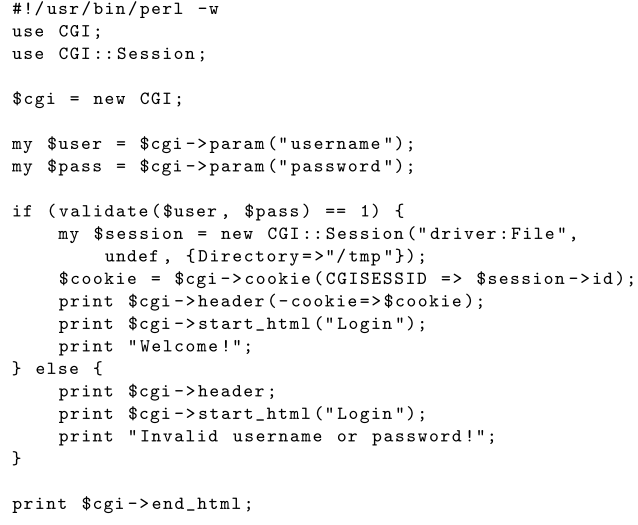 CGI Advantages/Disadvantages
Advantages
Language-independent
Programs can be written in many languages
Components can be written in different languages
Disadvantages
Significant impact on server through creation of new processes
CGI Improvements
FastCGI
Creates pool of processes that can be reused
API Extensions
ISAPI for Microsoft IIS
API for Apache
Uses fewer resources
Web application frameworks
Web server extended with frameworks used to develop web applications – “plugins”
Interpreted or compiled
Examples
PHP
Perl
Python
J2EE
ASP.NET
Java Server Pages (JSP)
PHP example
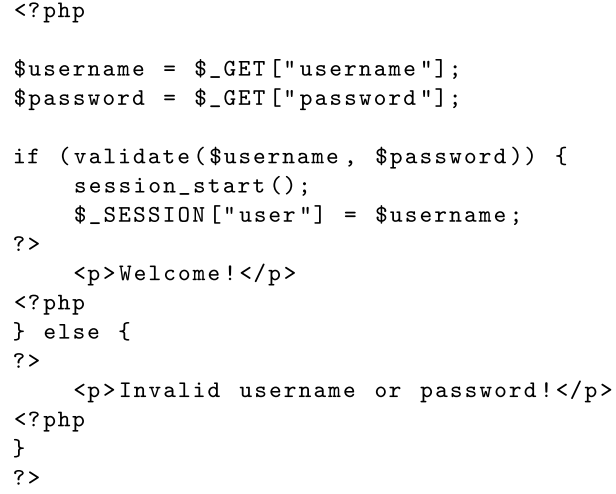 JSP example
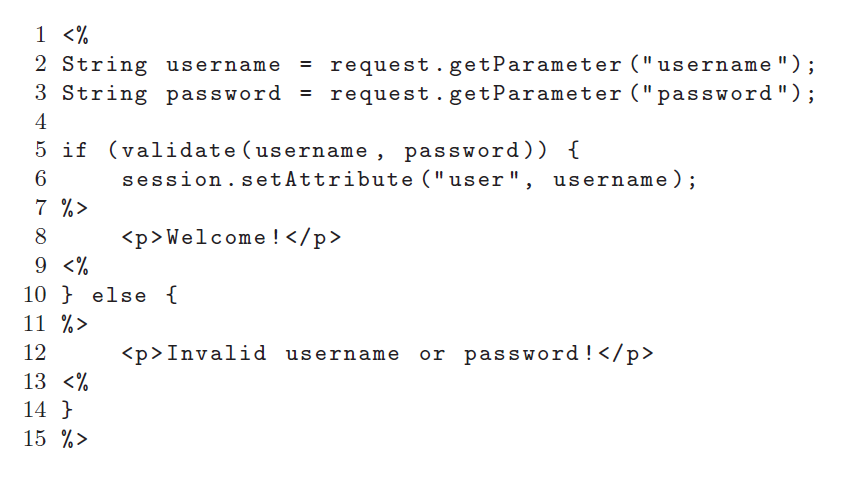 Outline
Intro, Background, Trends
Technologies
Attacks
Vulnerability Analysis
Behavior of web apps
What can be broken?
Authentication
Authorization
Configuration
Validation
Interpreter injection
Some languages allow dynamic composition and interpretation of code (ex: PHP)
eval()
preg_replace()
system()
passthru()
backticks()
shell_exec()
exec()
pcntl_exec()
popen()
proc_open()
PHP eval() example
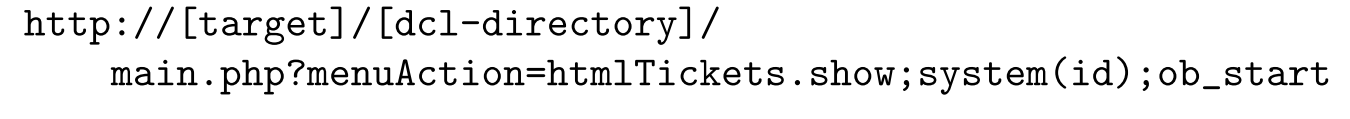 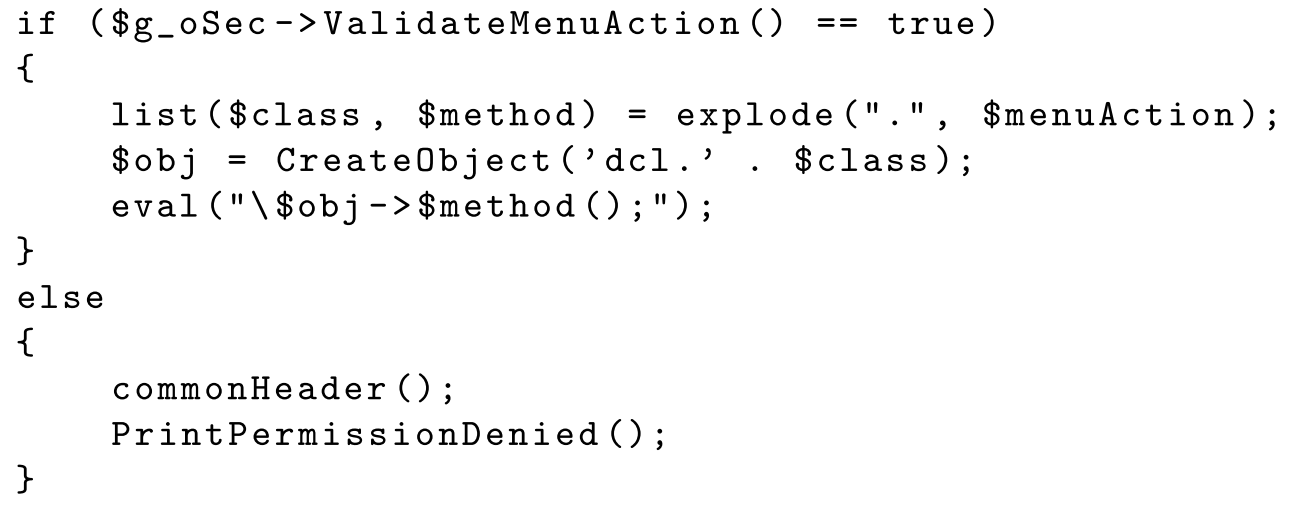 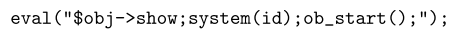 How to prevent?
Sanitization
Malicious user input is removed before processing
escapeshellarg()
espaceshellcmd()
Filename injection
Some languages allow dynamic inclusion of files from other locations, used to run other functions or present content to user
PHP allows this from remote sites!
PHP example
Variable  “$skin”  having value of “http://[attacker-site]” causes execution of “http://[attacker-site]/header.tpl”
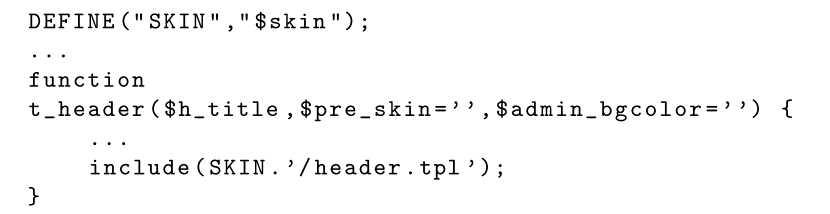 Cross site scripting (XSS)
Attacker forces a client (web browser) to run attacker-supplied code (Javascript) in the context of a trusted website
TRUST ISSUE FROM BEFORE!
Browser violates same origin policy
Documents loaded from one site can only get or set the properties of documents from the same site 
Allows attacker to steal private information
Bank account info
Cookies
Session information
3 Types of XSS
Non-persistent (reflected)
User is tricked into visiting a specially-crafter link with the malicious code embedded
When the user visits the page, the code is immediately executed (reflected) at the user
Persistent (stored)
Malicious code is stored in the vulnerable application
Later, the code is presented and executed at the user
Blogs, forums, etc. 
DOM-based
Elements of the DOM data structure used maliciously
Another XSS example
http://www.webappsec.org/projects/articles/071105.shtml
XSS example
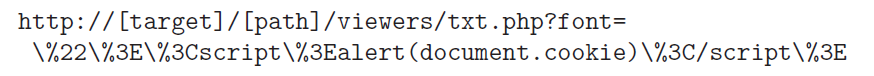 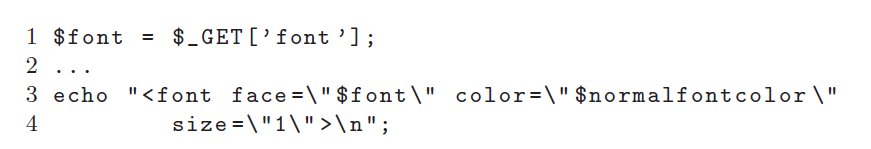 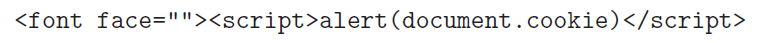 SQL injection
When web application uses unsanitized user data to compose queries that are later passed to database for evaluation
Attacker can
Determine structure of databases/tables
Create/delete/change users or permissions
use it expose personal information if the result of the query is later rendered in the page
SQL injection example
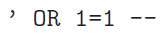 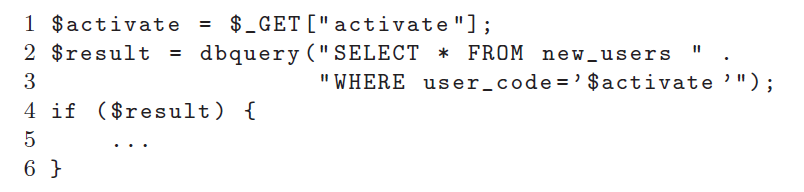 SQL injection example
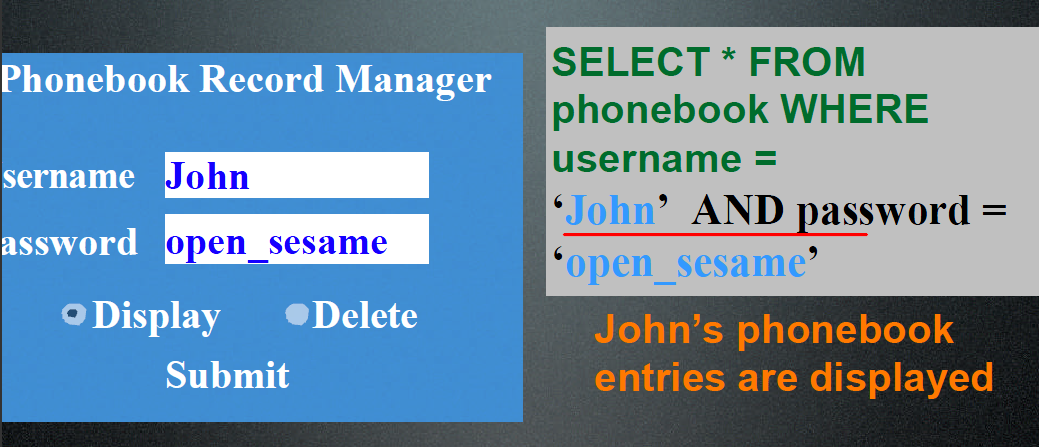 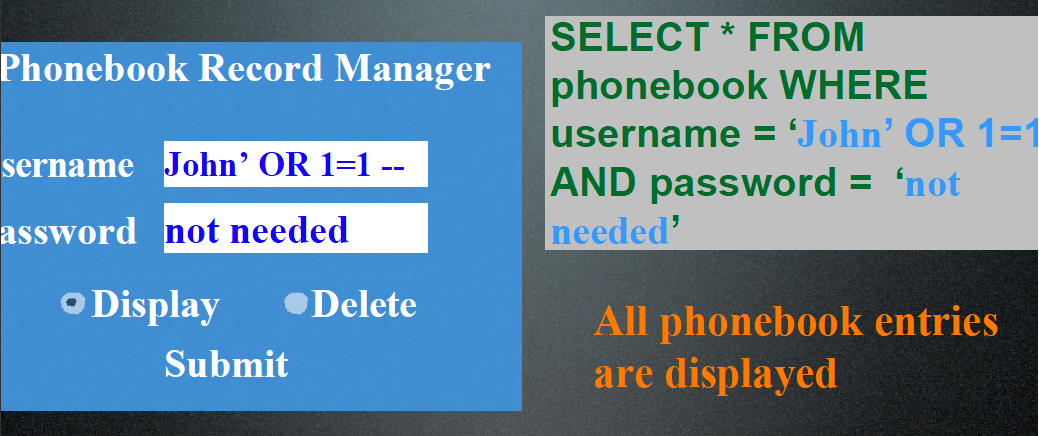 Session hijacking
Most web apps use HTTP, which is statelss
But sometimes, we want to maintain a state
Shopping cart
How to maintain session state
Cookies
Server-side session data
Session hijacking
If client keeps session state, attacker (dishonest user) can modify state mechanism (ex: cookie, hidden field) 
Price of an item in shopping cart
Prevent by using cryptographic techniques
Session fixation
Attacker sets up session and obtains session ID
Lures the victim into accessing the target application using their fixed session ID
Waits for client to perform authentication/authorization
Impersonates the session using session ID
Response splitting
Attacker injects header termination characters and then his own specially-crafted header
When the server generates the response, it will contain multiple copies of certain header lines (the correct one and the attacker-generated one) 
Intermediate servers on the way back might interpret this response as containing two documents – the original one requested and the one crafted by the attacker
Used for web cache poisoning 
Attacker inserts his own malicious code into the cache using this method
Response splitting example
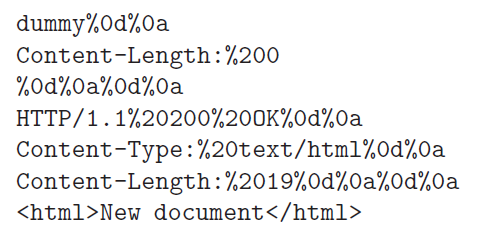 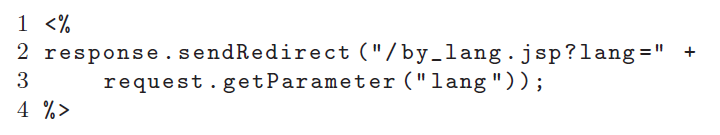 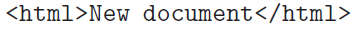 Another response splitting example
http://projects.webappsec.org/HTTP-Response-Splitting
Outline
Intro, Background, Trends
Technologies
Attacks
Vulnerability Analysis
Vulnerability analysis
The process of assessing the security of an application through auditing of either the application’s code or the application’s behavior for possible security problems
Detection models
Negative
Positive 
Analysis techniques
Static
Dynamic
Detection models
Negative
Model known vulnerabilities using expert knowledge
Match the models against application
Identify instances of vulnerabilities
Positive
Model “normal” or “expected” behavior using machine learning techniques
Match the models against application
Identify abnormailities
Analysis techniques
Static
Pre-execution techniques for predicting runtime properties of the analyzed program
Does not require application to be deployed or executed
Account for all possible inputs to the application
Have no performance impact on running application
Does not require modification of dev environment
In theory, no false negatives
Analysis techniques
Dynamic
Series of checks to detect vulnerabilities at runtime
Analysis done on a “live” application
Less prone to false positives
More prone to false negatives, since not all inputs are tested, and not all execution paths are exercised 
Hybrid
Combination of both!
Used in practice
Negative detection model
Known vulnerabilities modeled, then application is checked for instances of the model 
Assumption that web-specific vulnerabilities are the result of insecure data flow in application
Models attempt to identify instances where untrusted user input propagates the security-critical areas of the application without being checked/sanitized 
This is called taint propagation
Taint propagation
User input or data is marked as “tainted” and its propagation through application is traced (statically or dynamically) to check if it reaches any security-critical areas
Models data flow as source and sink
Language extended with
tained
untainted
untaint()
PHP popularity
Grown tremendously over the last five years
On of the most commonly used languages on the web
1,500,000 sites using PHP in March 2000
21,000,000 sites using PHP in March 2006
Most popular Apache module
Static analysis
Run analysis on source code of application in attempt to determine where tainted data can reach
WebSSARI
One of the first works to do taint propagation analysis for finding vulnerabilities in PHP
Targets XSS, SQL injection, script injection
PHP is extended with tainted and untainted
3 user-provided files
Preconditions to sensitive function
Postconditions for sanitization functions
All possible sources of user input 
If tainted data reaches security-critical area, program inserts runtime guards or sanitization routines
WebSSARI
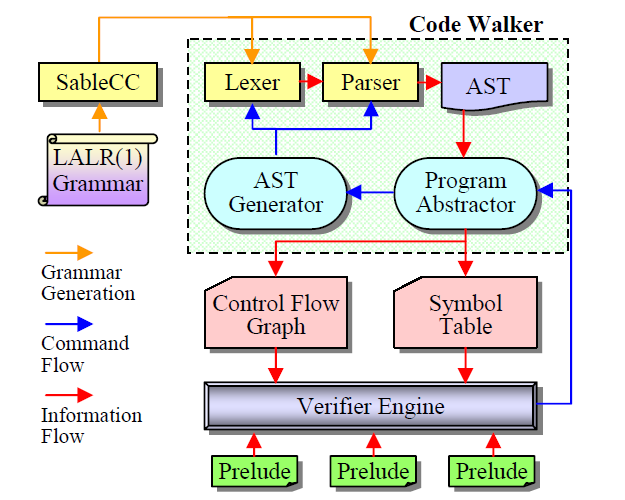 WebSSARI weaknesses
Only intra-procedural analysis
Dynamic variables, arrays, data structures are considered tainted; reduced precision 
Limited support for sanitization routines
Xie and Aiken
Uses symbolic execution to model the effect of statements inside flow of program using Control Flow Graphs (CFGs) 
Supports inter-procedural analysis
Supports PHP arrays, common data structures, but only a limited set of them
No support for object-oriented features of PHP
Requires manual sanitization
Livshits and Lam
Work on Java language
Pointer analysis techniques used on bytecode-level image of the program 
Uses program query language (PQL) to describe vulnerabilities to be identified
But, this requires each vulnerability to be tested by manually describing it in PQL, so unknown vulnerabilities cannot be detected
Livshits and Lam
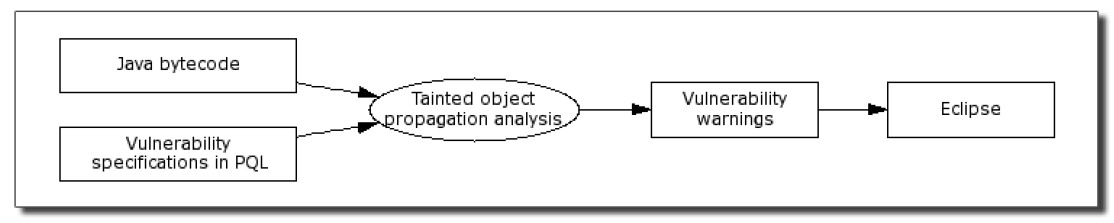 Weaknesses of static analysis
Difficult to parse and understand flow of dynamic scripting languages (PHP)
Weakly-typed
Dynamic code inclusion
Arbitrary code evaluation 
Susceptible to false positives due to over-analysis
Dynamic analysis
Extend interpreter or program itself to collect information as the program runs
Track and analyze tainted data as application executes
Perl
Taint mode
Interpreter executed with –T command-line switch ensures that no data from outside environment (user input, environment variables) can be used in security-critical functions (shell, file modification)
Nguyen-Tuong, et al.
Modify PHP interpreter to identify data originated from untrusted sources 
Strings are tainted at granularity of single character
Tainting is propagated across function calls
Nguyen-Tuong, et al.
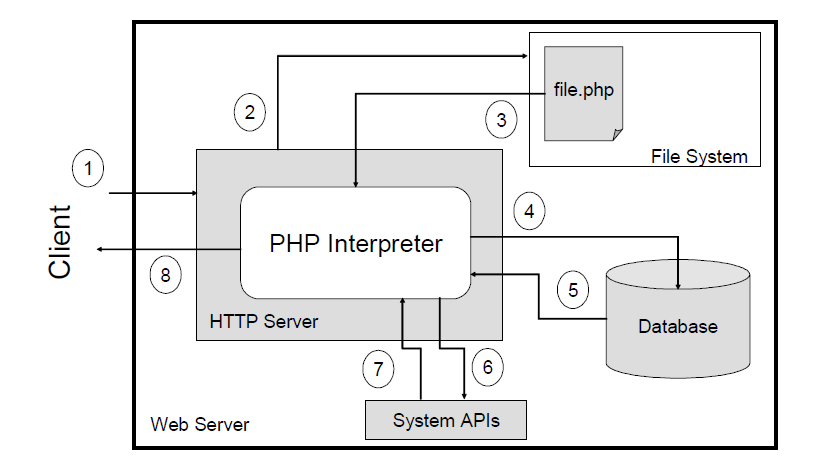 Haldar, et al.
Java JVM extended to support propagation of taintedness for system classes
java.lang.String
java.lang.StringBuffer
Dynamic anlysis adv/disavd
Advantages
Modified interpreter is transparent to application
No complex analysis framework needed because all information collected comes from program execution
Disadvantages
Analysis only performed on executed paths; nothing discovered about paths not taken
Possible impact on application functionality
Can suffer from false positives and false negatives
Static vs. dynamic summary
Static
Precision depends highly on complexities of dynamic features in language 
Dynamic
Issues of completeness of analysis
Application stability/performance overhead
Thanks!
Positive approaches on Wednesday!
Questions?